U 2 
What are they making?
TR. Nora Khalid
What is your favorite sport?
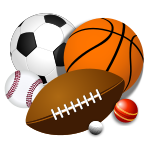 My favorite sport is …..
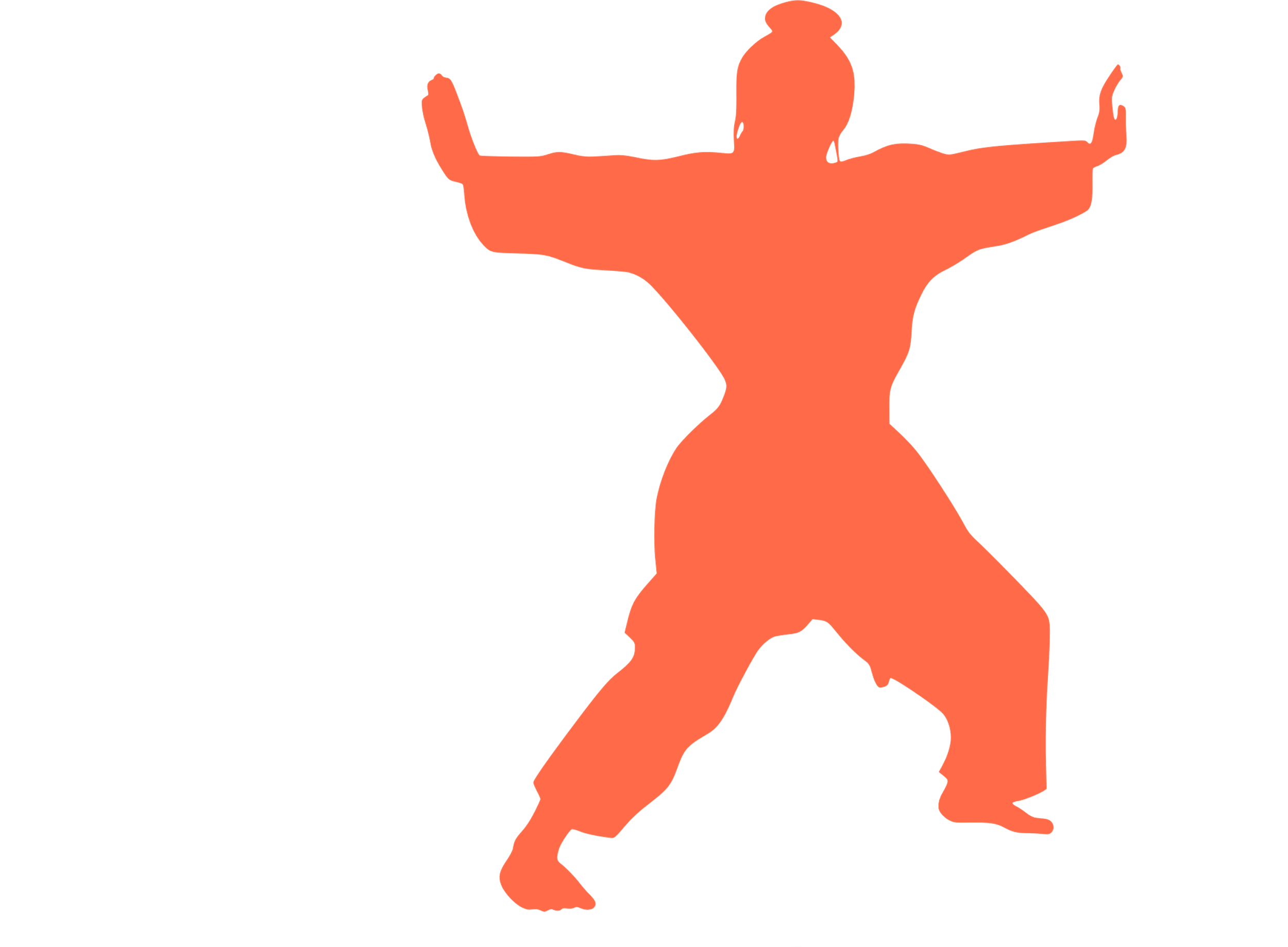 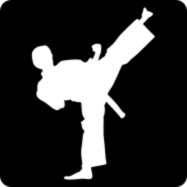 What does “Martial art” mean?
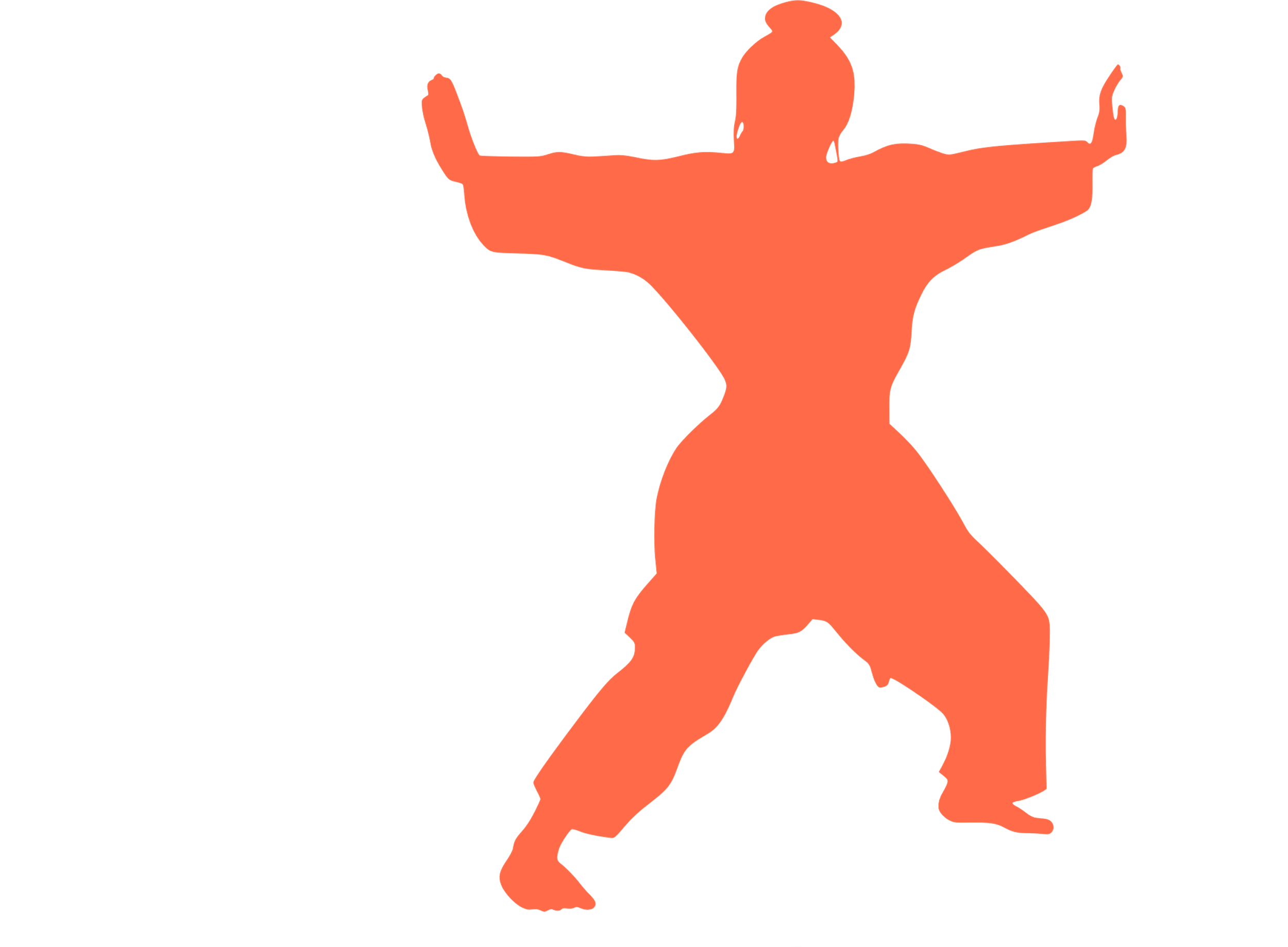 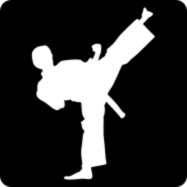 Do you like Martial arts films?
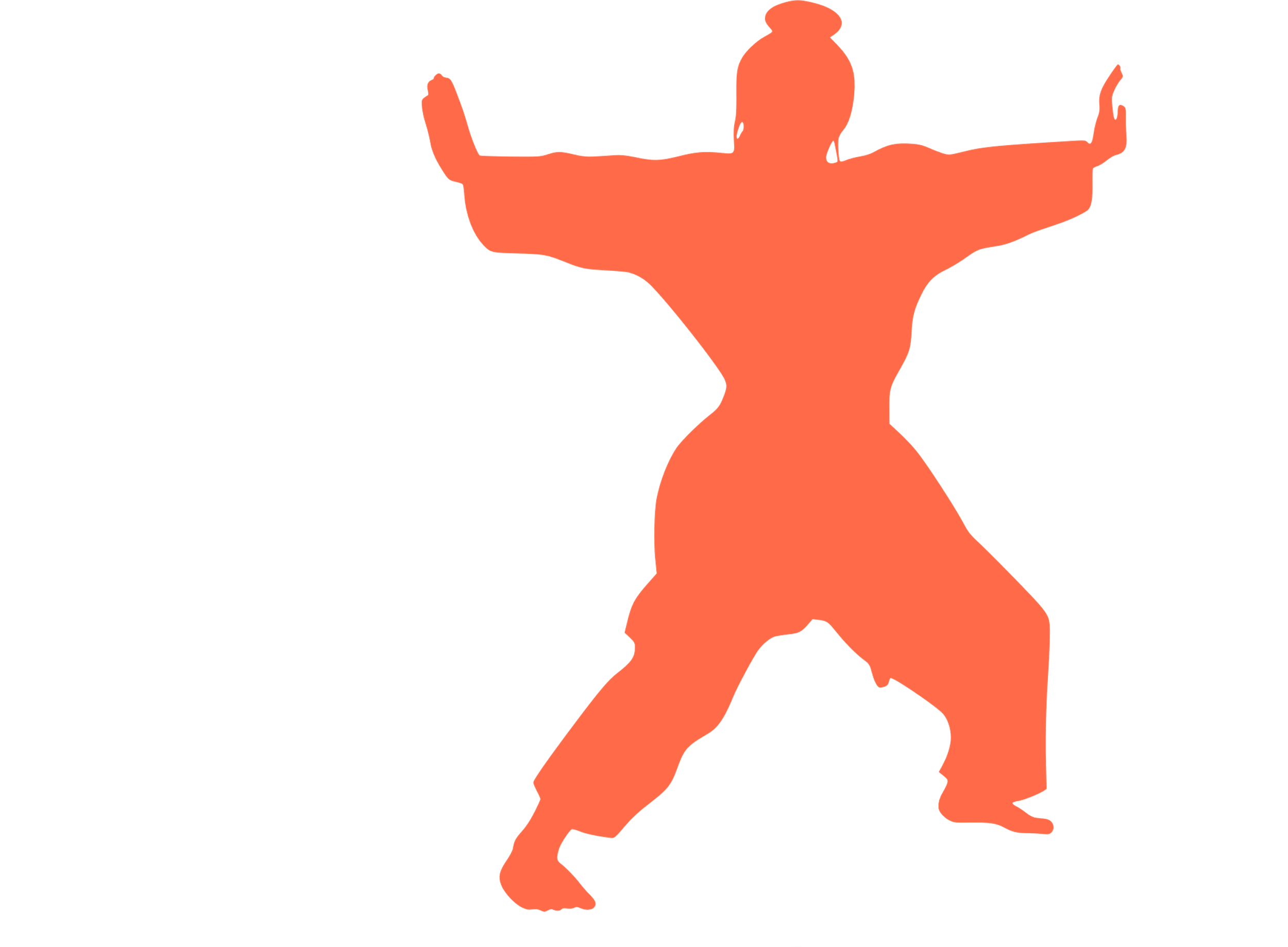 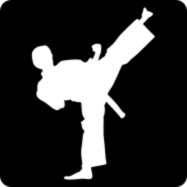 What are the names of some famous martialarts films?
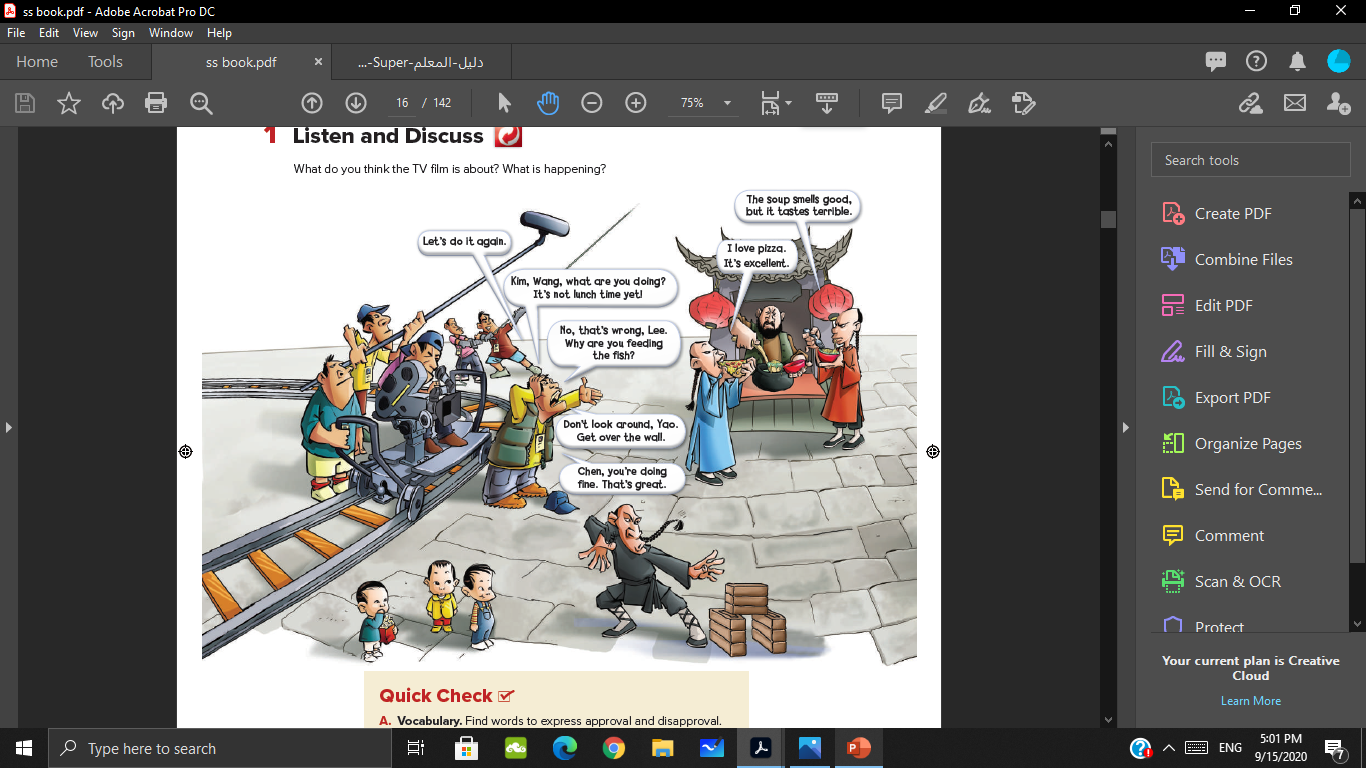 What do you think the TV film is about? What is happening?
Some actors are eating.
The director is directing the actors
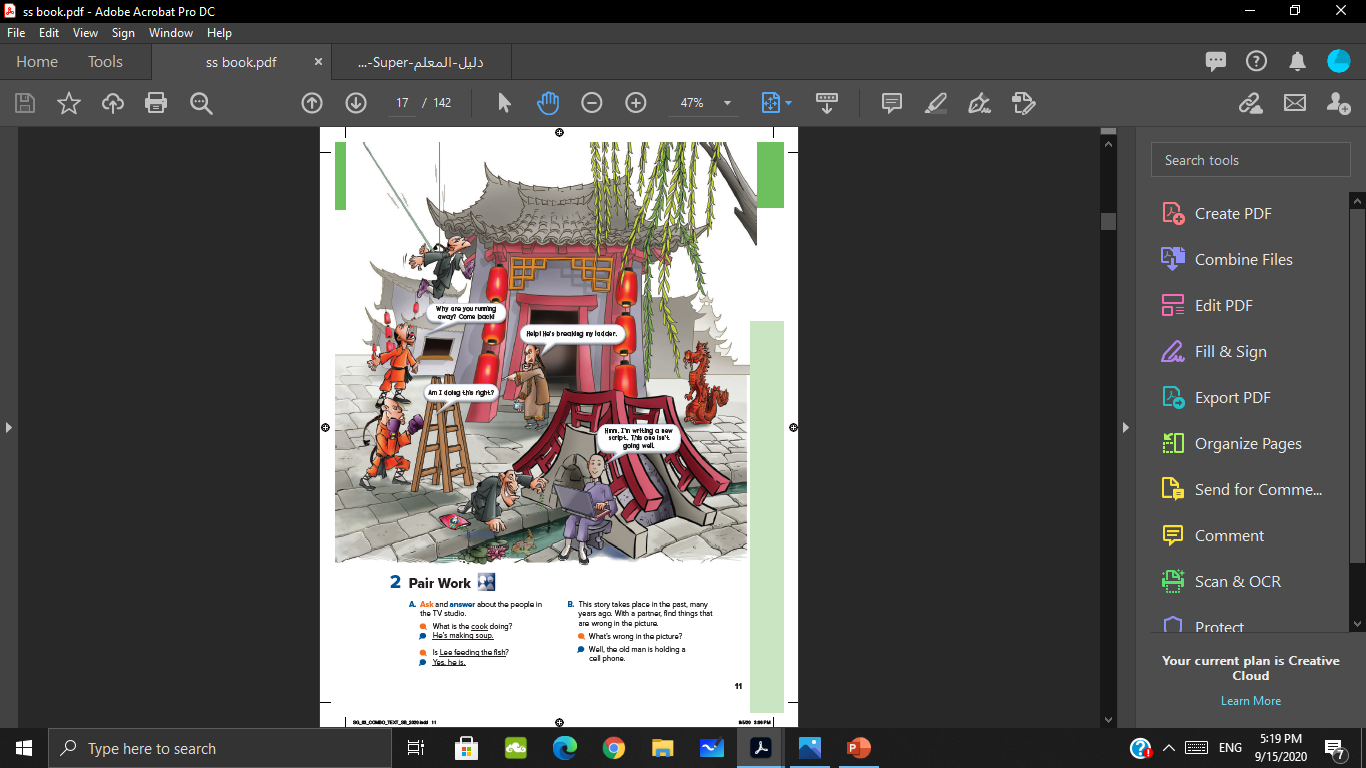 What is happening?
One person is using a laptop.
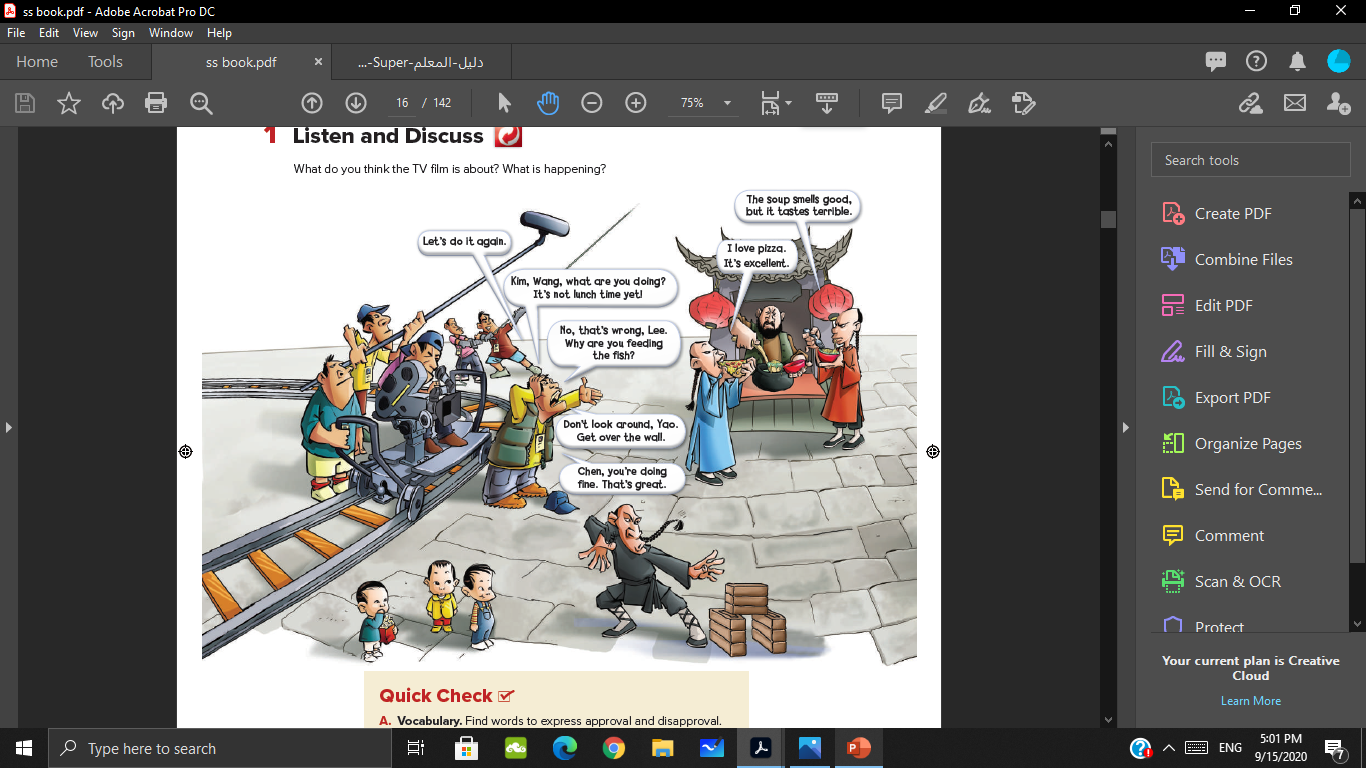 Read the conversation
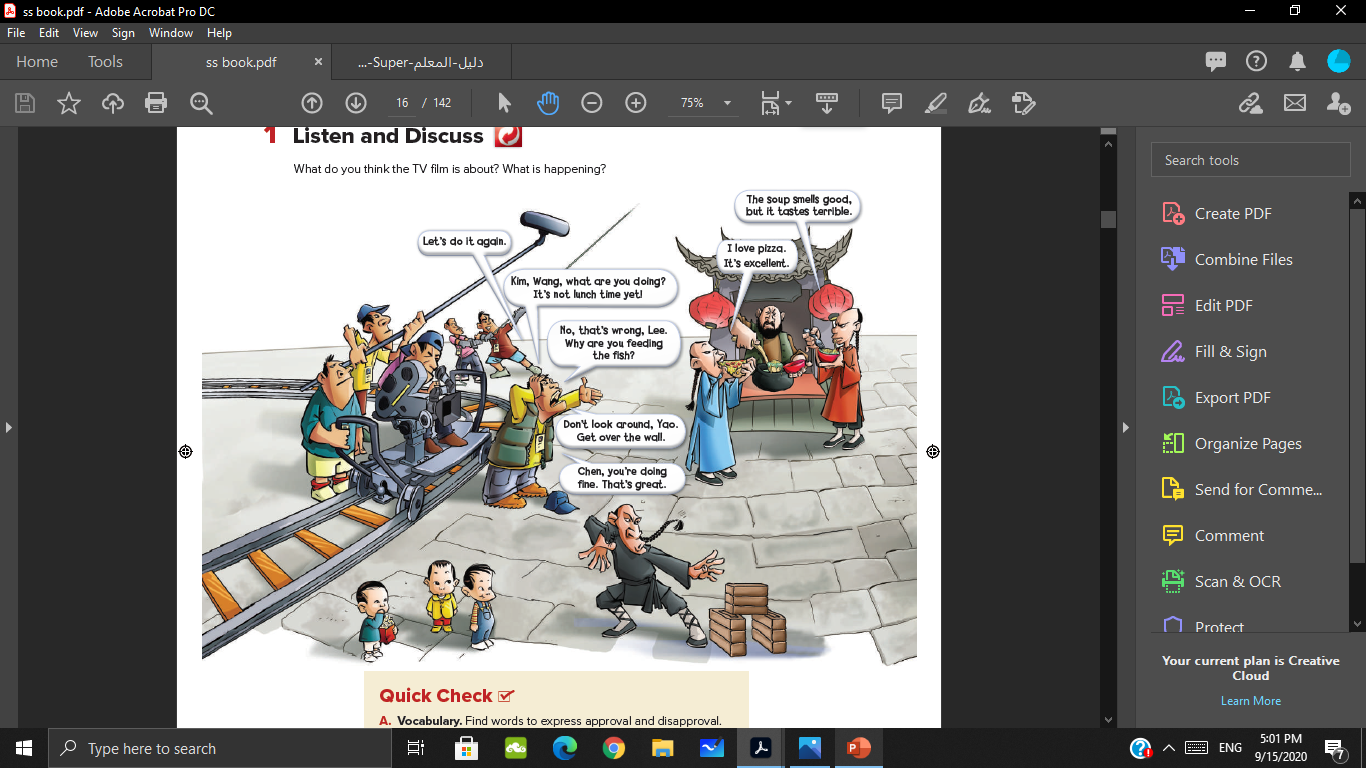 Who is the director talking to?
 To The actors



What are the actors’ names?
 (Kim, Wang, Lee, Yao, Chen)
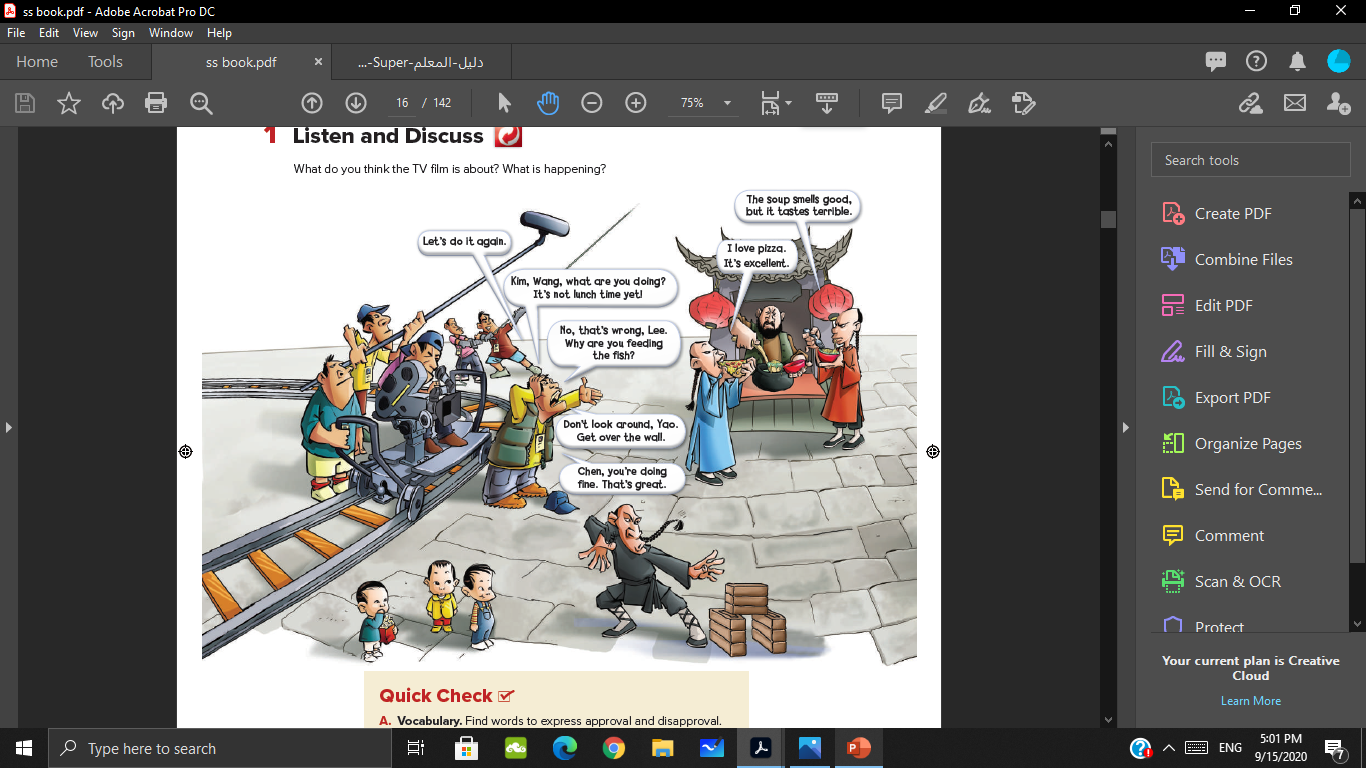 Why is one of the actors going up a wall? 
He is running away.



Who is eating?
 (Kim, Wang)
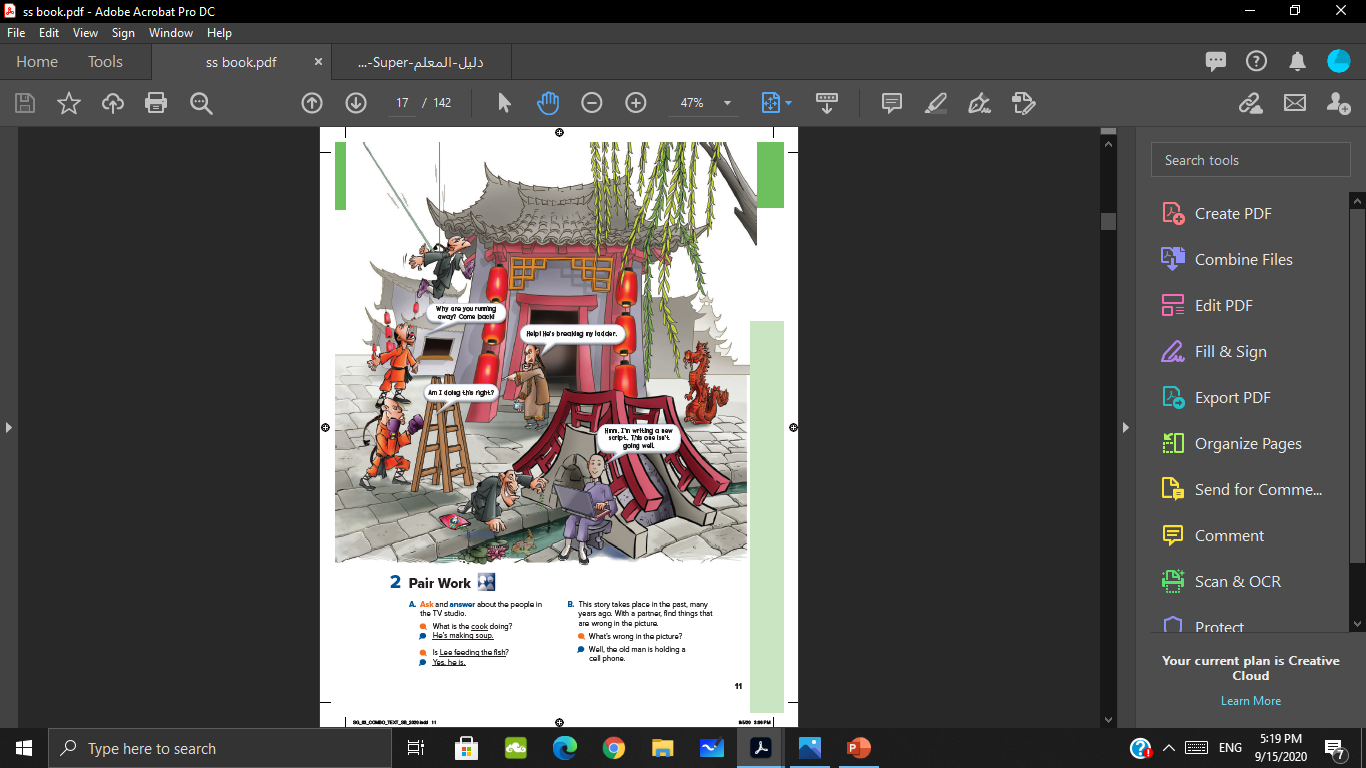 Who is feeding the fish? 
Lee.


Does the director want him to feed the fish?
No
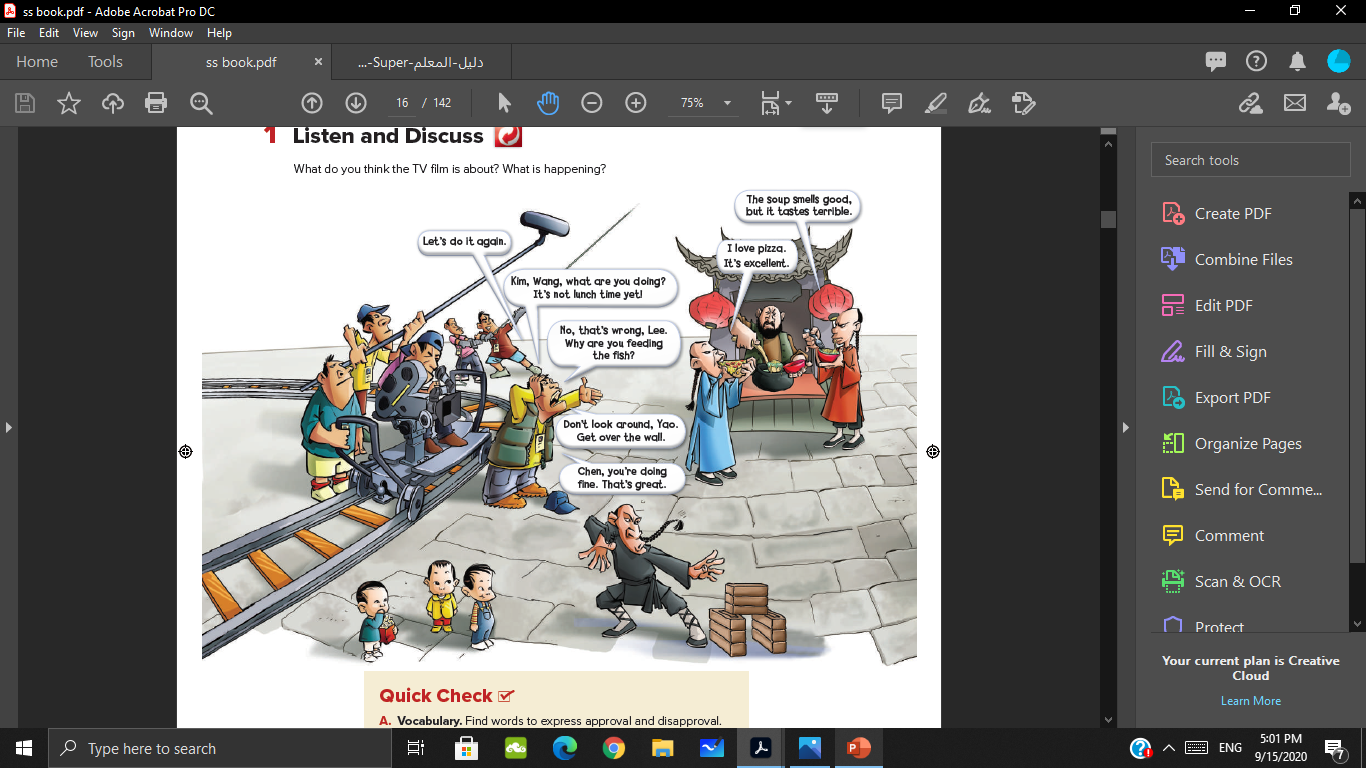 Are all the actors acting right now? 

No, four of them are taking a break.
Listen:
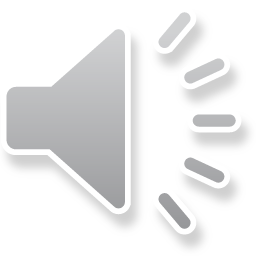 Listen and repeat after each speaker
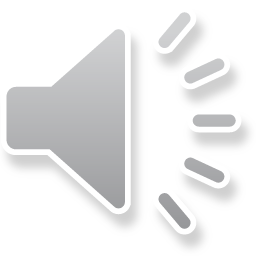 Approval
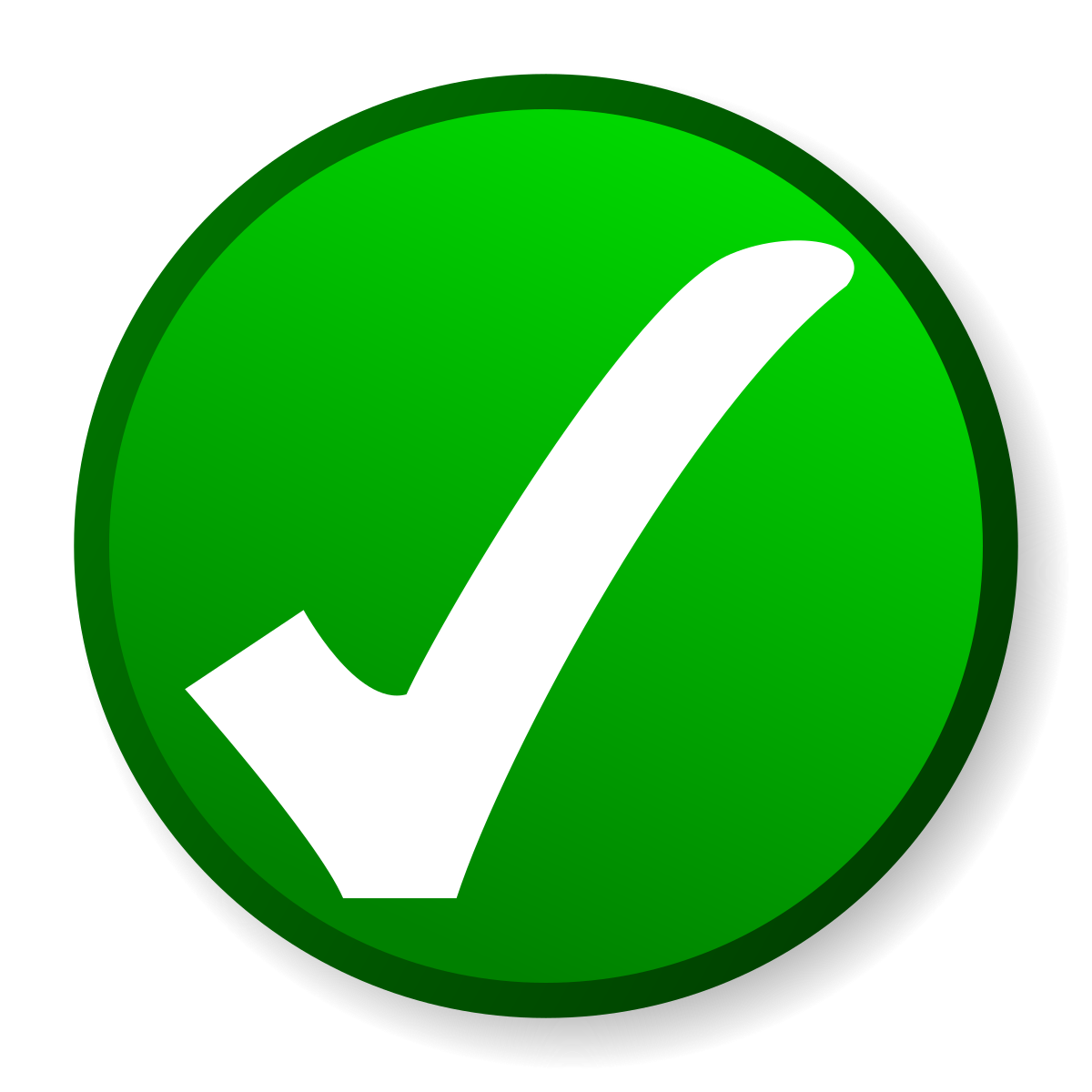 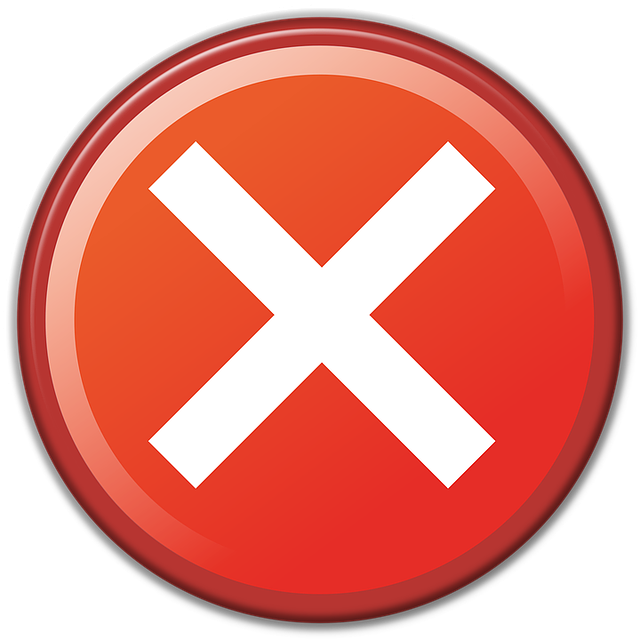 Disapproval
Find words to express approval and disapproval
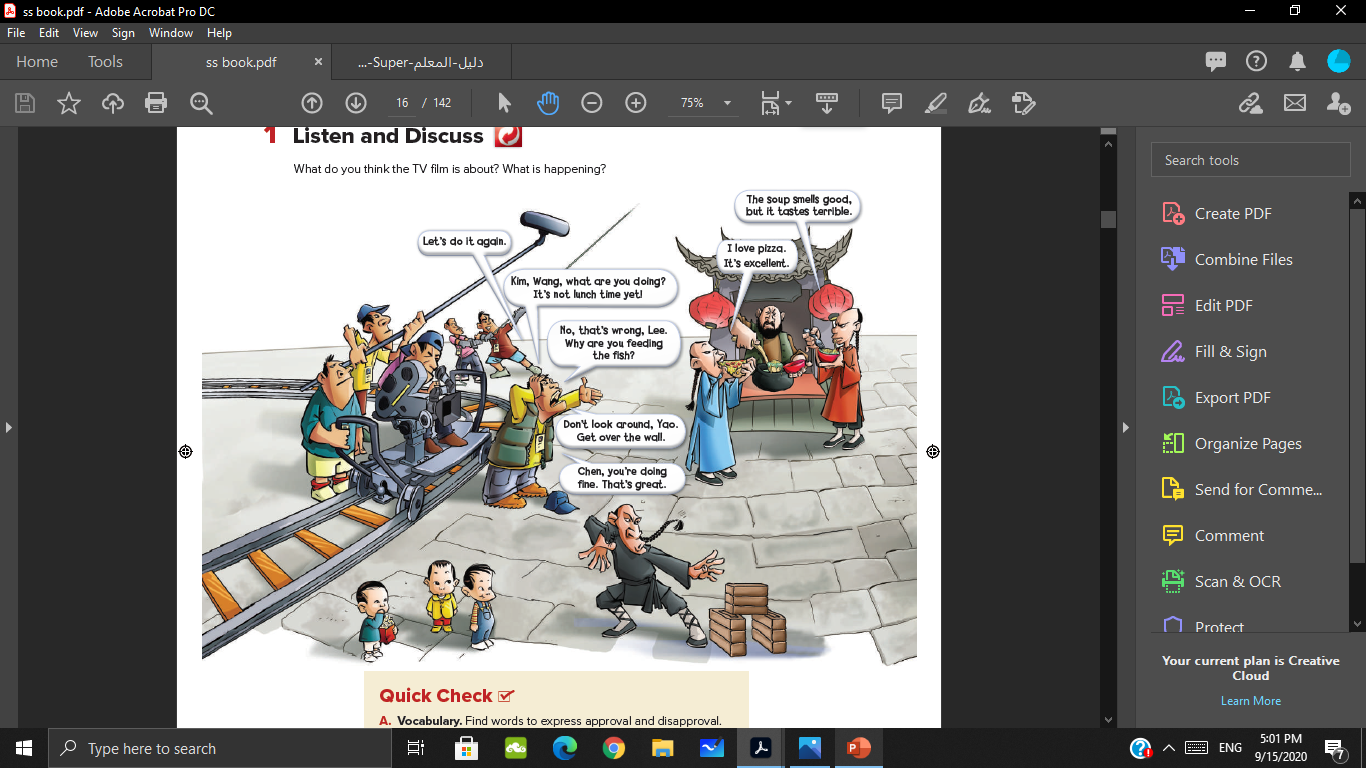 Approval
Disapproval
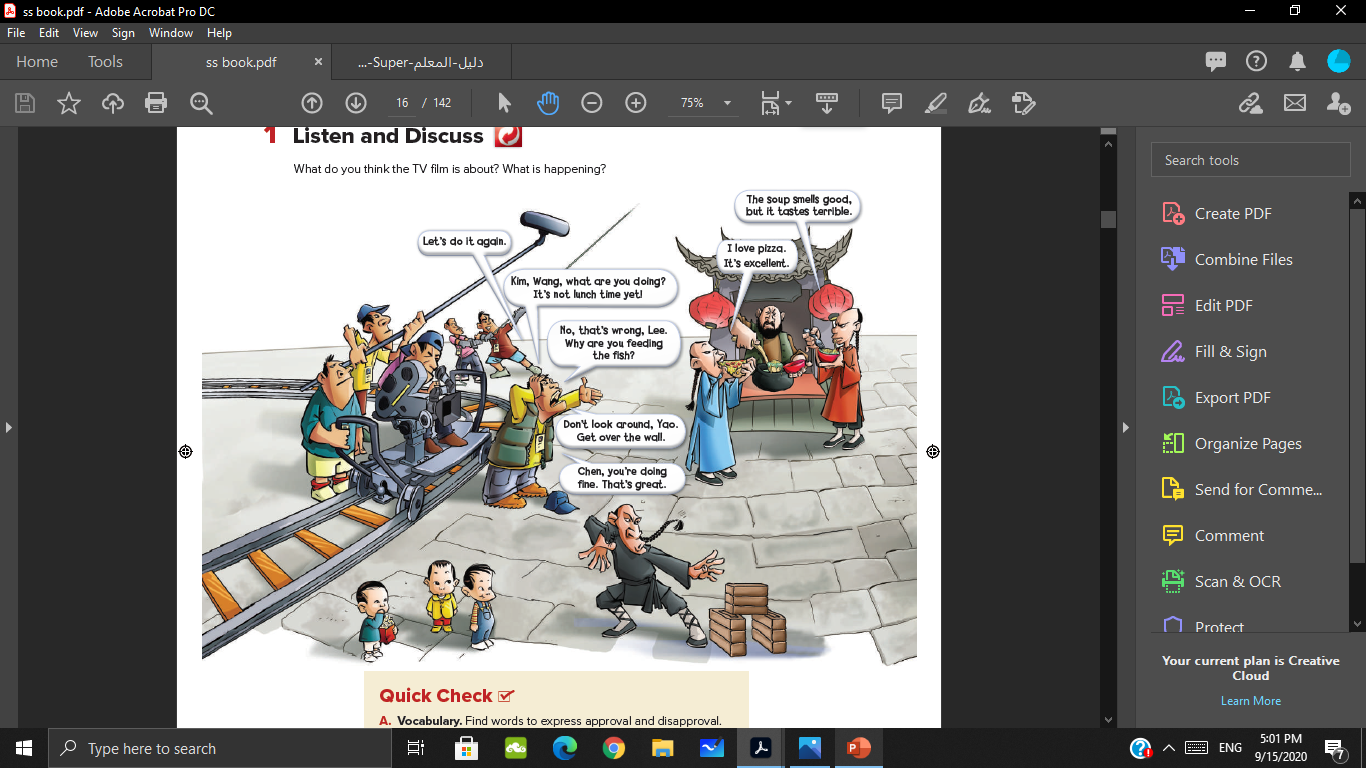 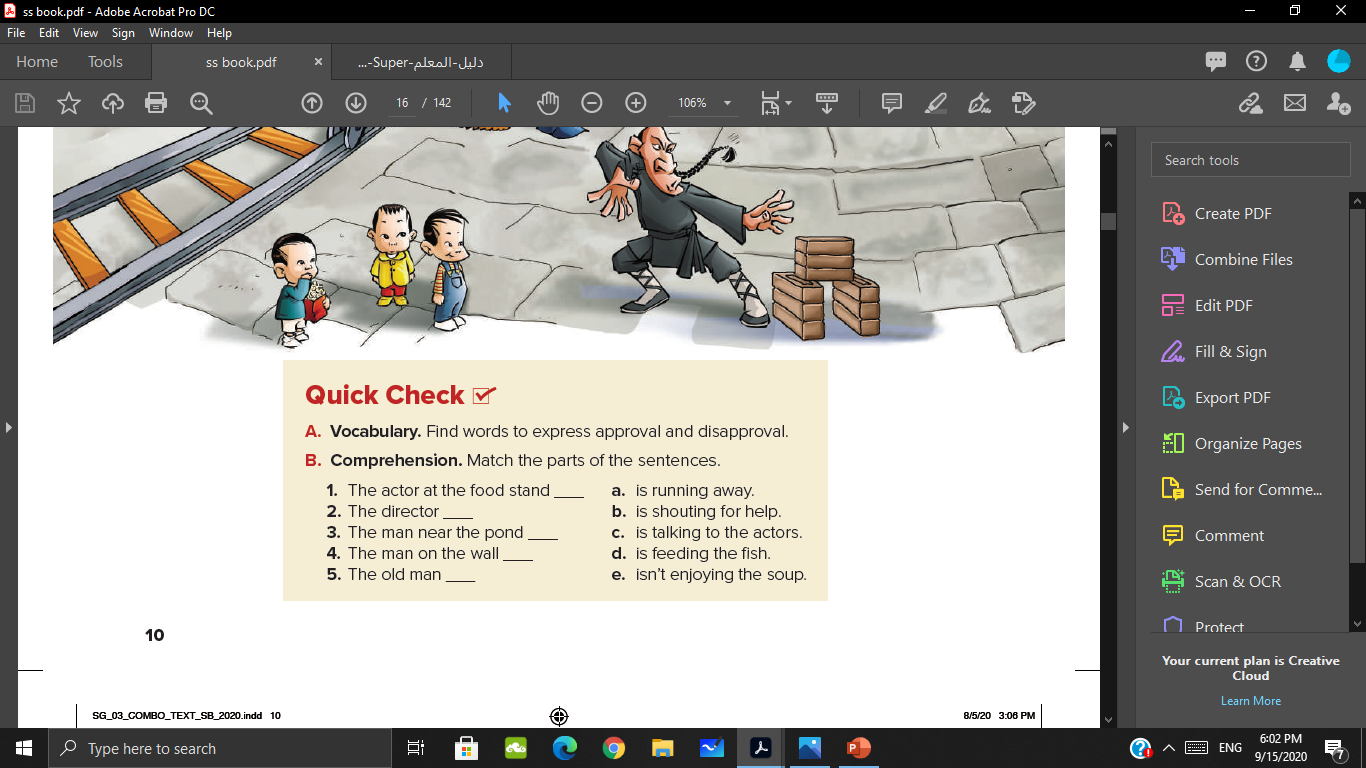 e
c
d
a
b
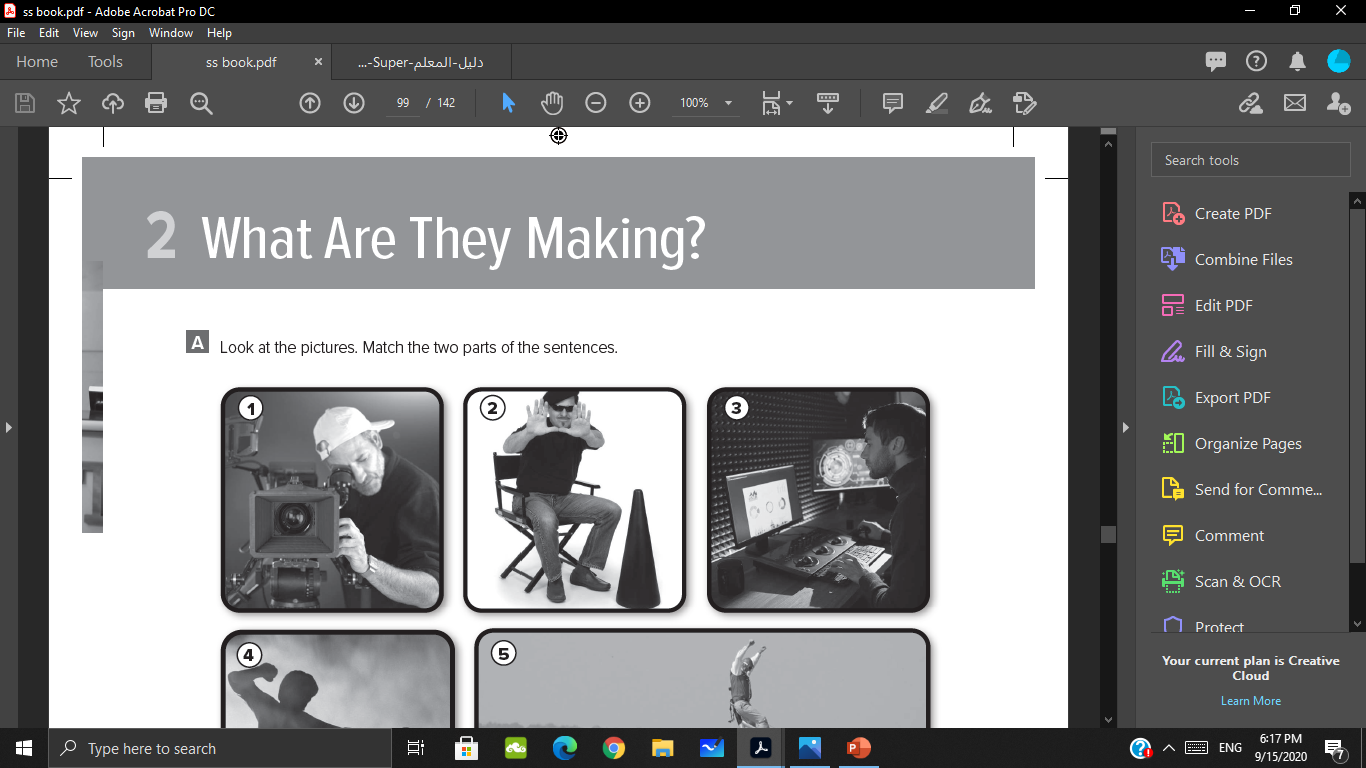 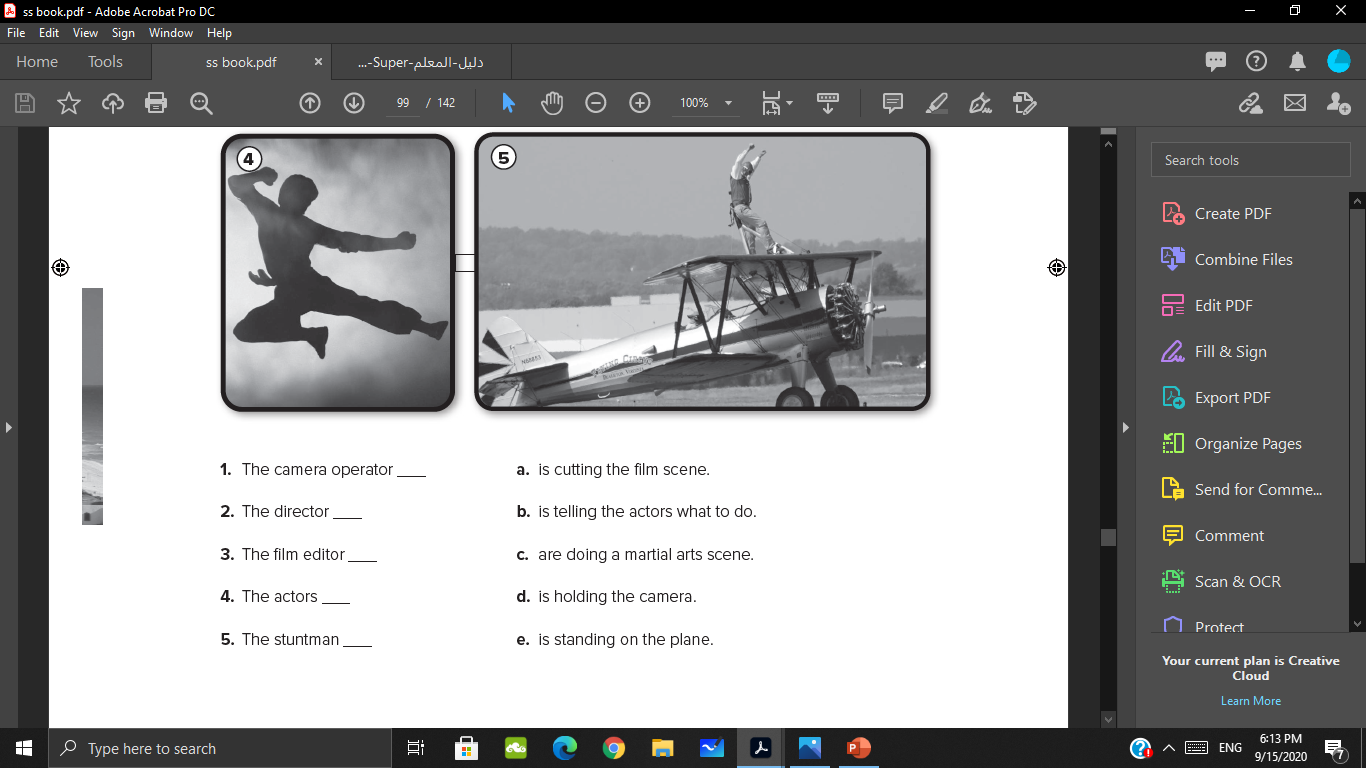 d
b
a
c
e
Thank you